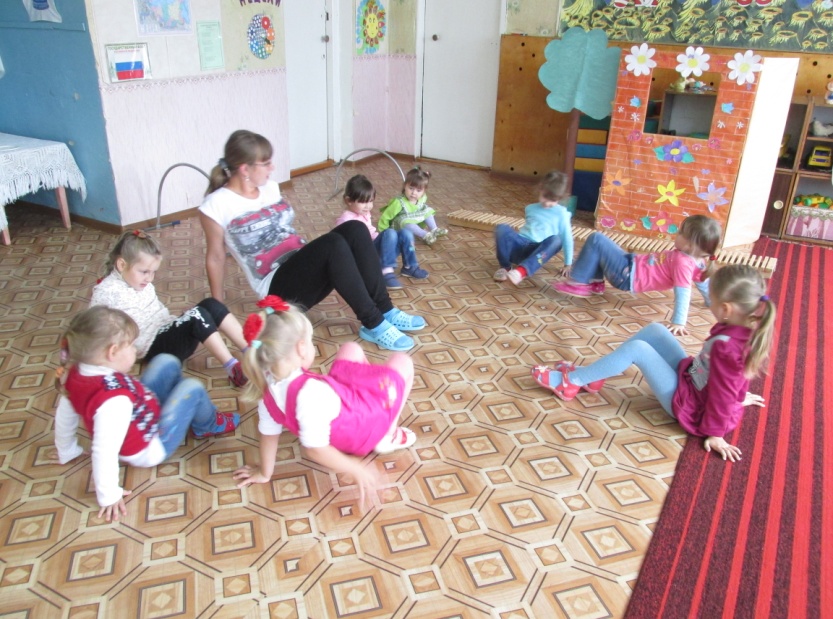 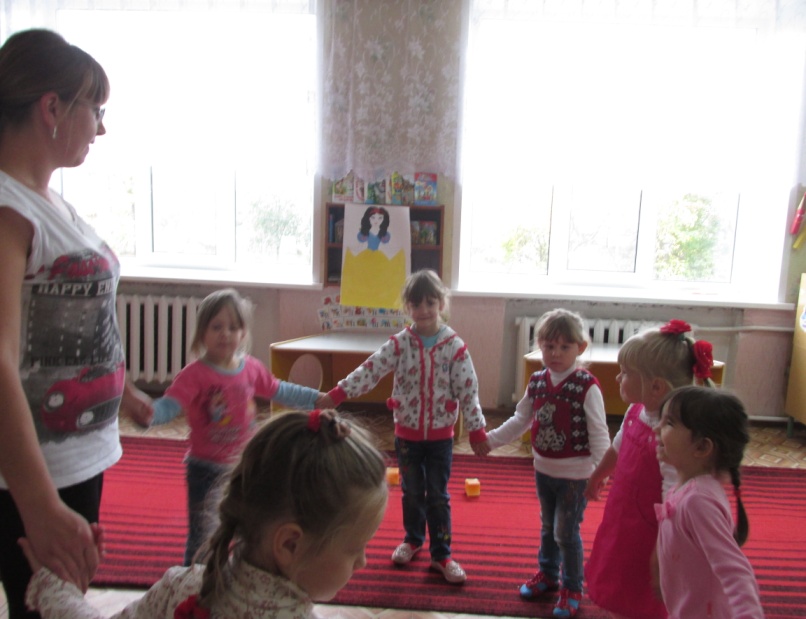 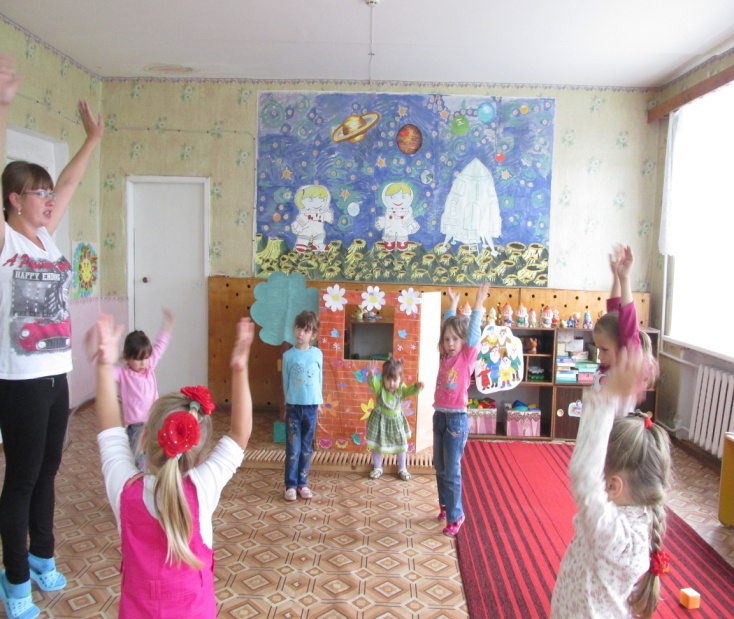 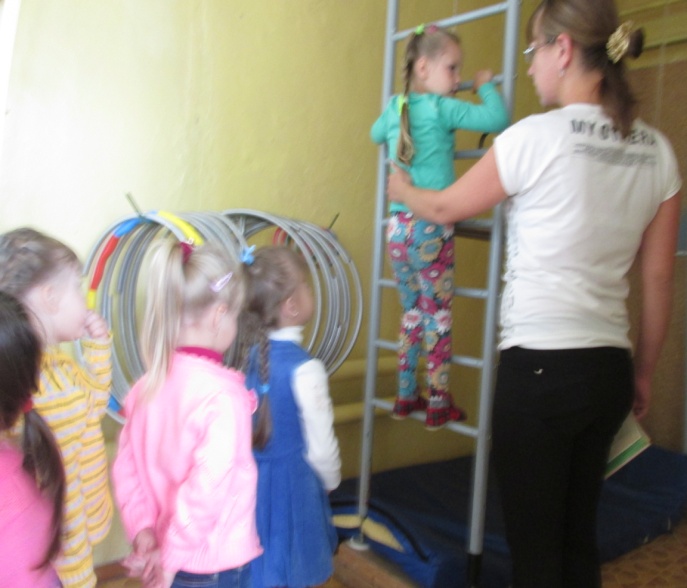 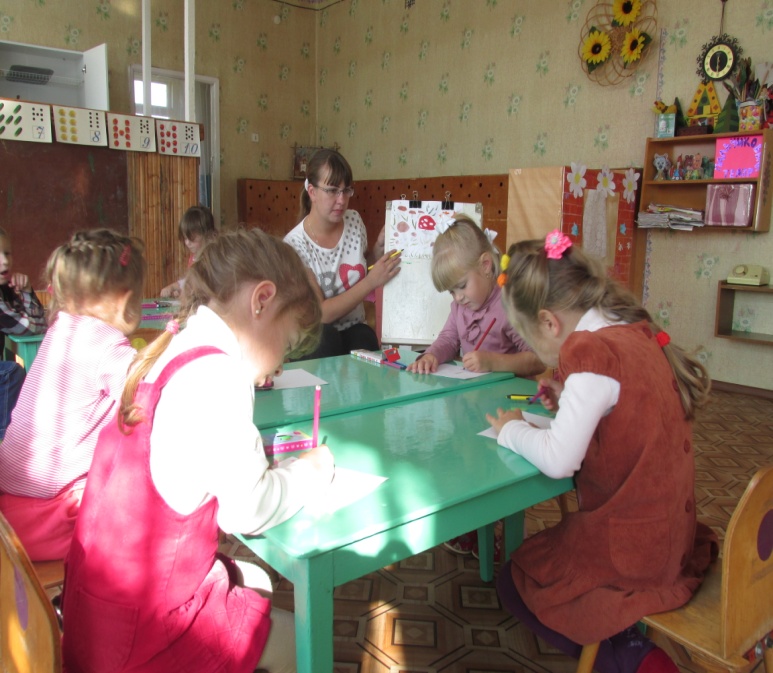 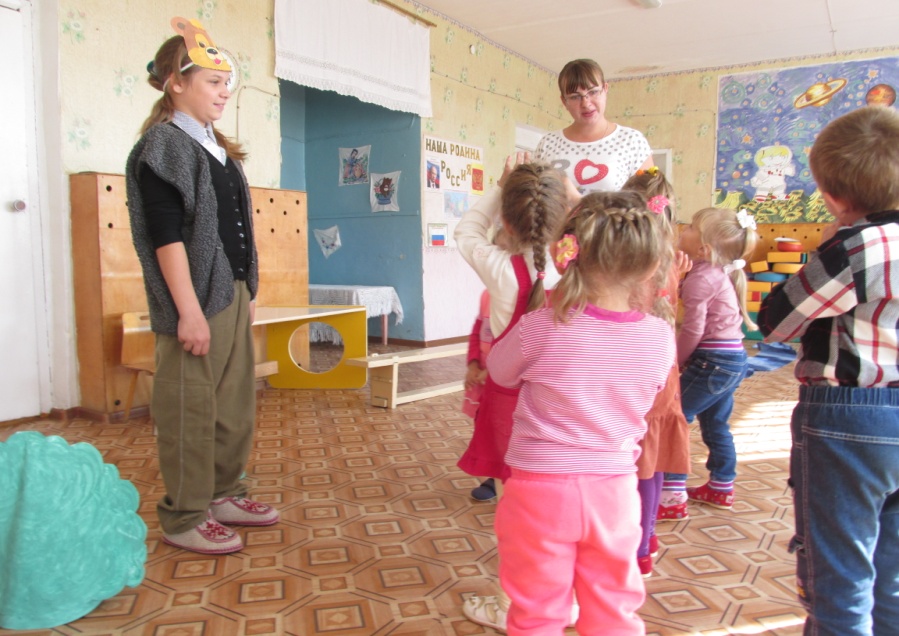 МБДОУ  Михаленинский детский сад № 6 «Теремок»
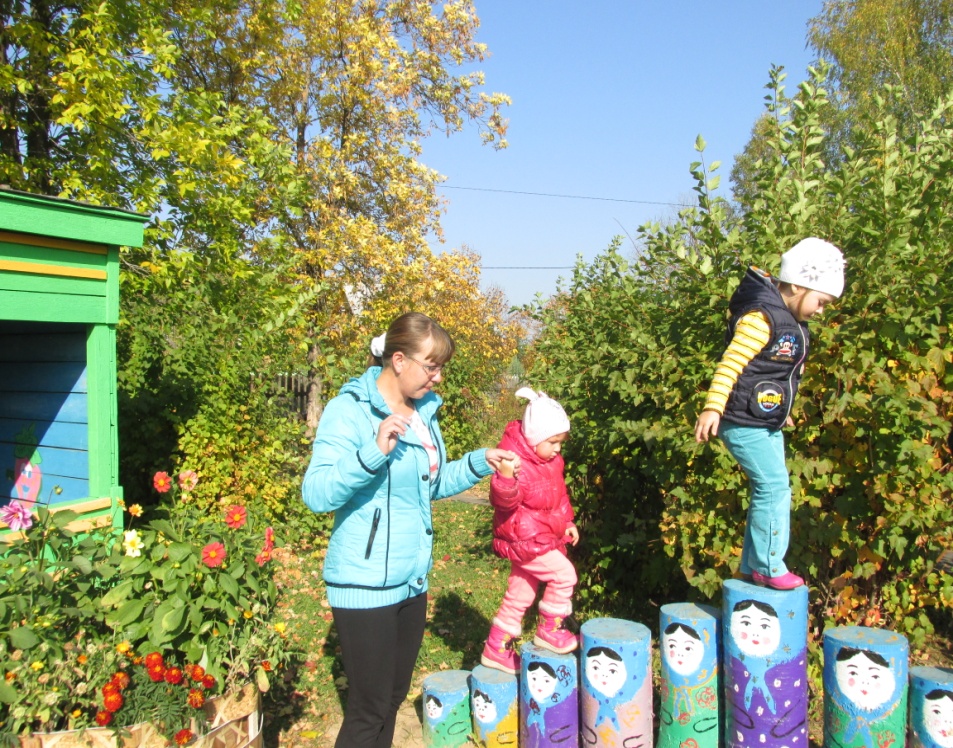 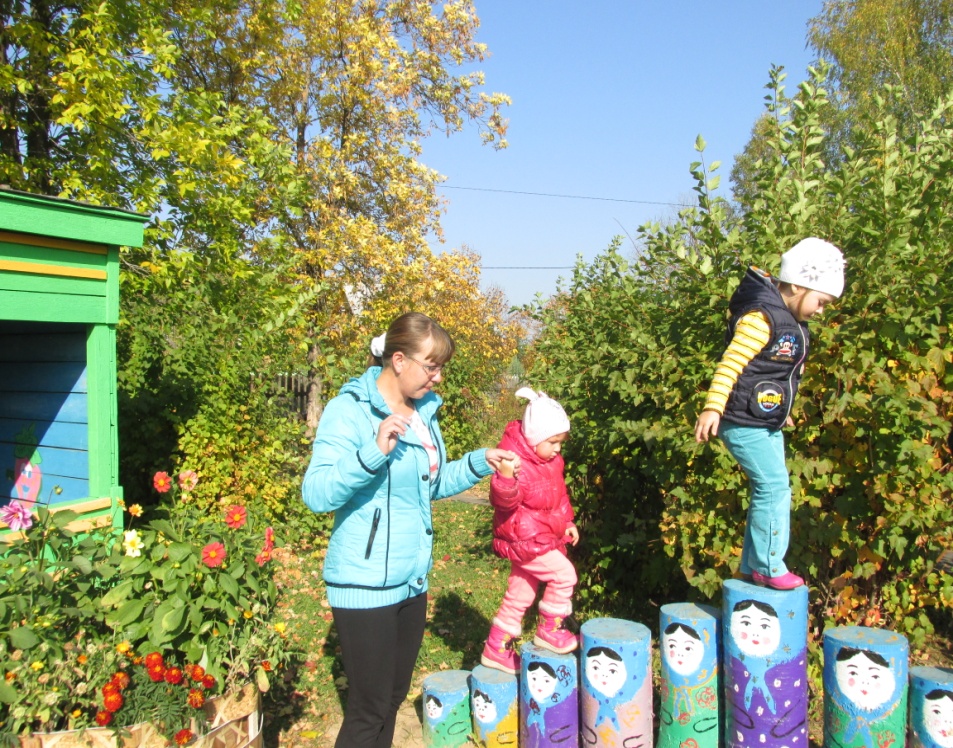 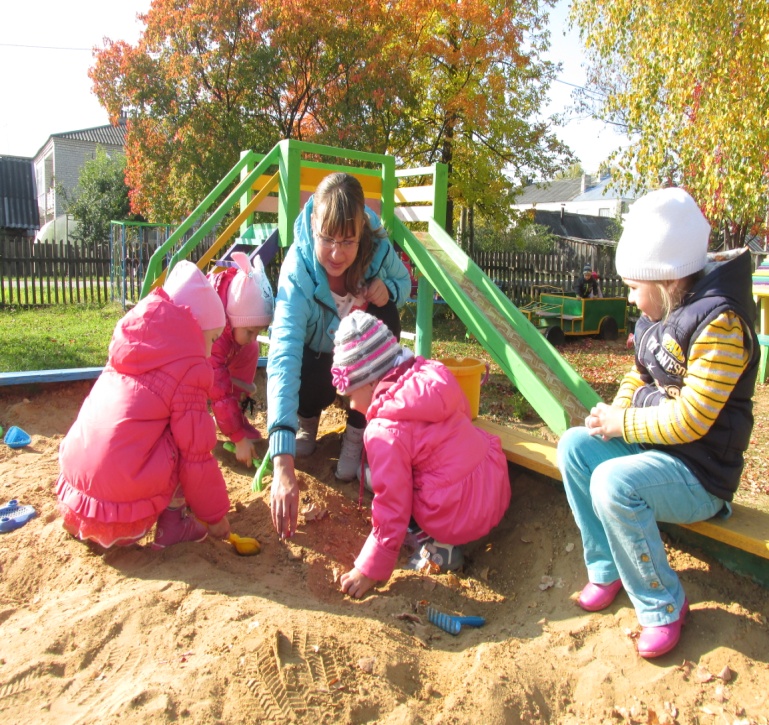 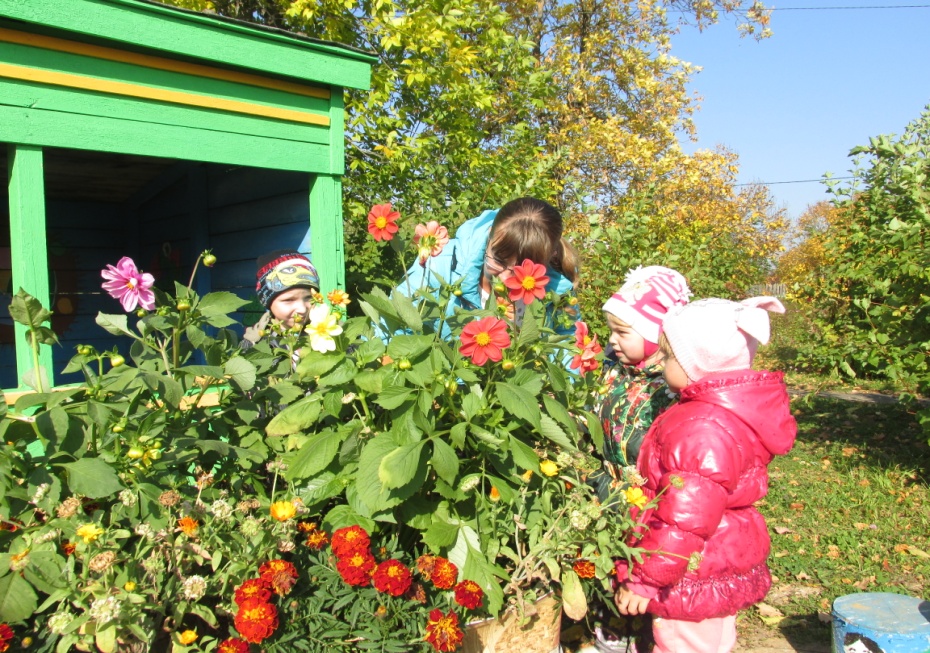 Воспитатель        Виноградова  Елена Сергеевна